A Brief Overview of Ada and SPARK
All the Essentials, None of the Overwhelm
Core Language Content
Ada is a compiled, multi-paradigm language
Exceptions
Generic units
Dynamic memory management
Low-level programming
Object-Oriented Programming (OOP)
Concurrent programming
Contract-Based Programming
With a static and strong type model
2
Declarations
Identifiers
4
Comments
Terminate at end of line (i.e., no comment terminator sequence)
-- This is a multi--- line commentA : B; -- this is an end-of-line comment
5
Decimal Numeric Literals
Syntax
decimal_literal ::=
  numeral [.num] E [+numeral|-numeral]
numeral ::= digit {[underline] digit}
Underscore is not significant
E (exponent) must always be integer
Examples
12      0       1E6         123_45612.0    0.0     3.14159_26  2.3E-4
6
Based Numeric Literals
based_literal ::= base # numeral [.numeral] # exponent
numeral ::= base_digit { '_' base_digit }
Base can be 2 .. 16
Exponent is always a base 10 integer
16#FFF#           => 4095
2#1111_1111_1111# => 4095 -- With underline
16#F.FF#E+2       => 4095.0
8#10#E+3          => 4096 (8 * 8**3)
7
Object Declarations
Variables and constants
Basic Syntax
<name> : subtype_indication [:= <initial value>];
Examples
Z, Phase : Analog;Max : constant Integer := 200;-- variable with a constraintCount : Integer range 0 .. Max := 0;-- dynamic initial value via function callRoot : Tree := F(X);-- Will call G(X) twice, once per variableA, B : Integer := G(X);
8
Basic Types
Ada Type Model
Static Typing
Object type cannot change
 Strong Typing
By name
Compiler-enforced operations and values
Explicit conversion for “related” types
Unchecked conversions possible
10
Ada “Named Typing”
Name differentiate types
Structure does not
Identical structures may not be interoperable
type Yen is range 0 .. 100_000_000;type Kilometers is range 0 .. 100_000_000;Money : Yen;Distance : Kilometers;...Money := Distance; -- not legal
11
Attributes
Functions associated with a type
May take input parameters
Some are language-defined
May be implementation-defined
Built-in
Cannot be user-defined
Some can be overridden
Examples
Typemark'SizeInteger'Max (A, B);
12
Numeric Types
Signed Integer Types
Range of signed whole numbers
Symmetric about zero (-0 = +0)
Syntax
type <identifier> is range  <lower> .. <upper>;
Implicit numeric operators
-- 12-bit devicetype Analog_Conversions is range 0 .. 4095;Count : Analog_Conversions;...begin   ...   Count := Count + 1;   ...end;
14
Range Attributes For All Scalars
T'First
First (smallest) value of type T
T'Last
Last (greatest) value of type T
T'Range
Shorthand for T'First .. T'Last
type Signed_T is range -99 .. 100;Smallest : Signed_T := Signed_T'First; -- -99Largest  : Signed_T := Signed_T'Last;  -- 100
15
Declaring Floating Point Types
16
Enumeration Types
Enumeration Types
Enumeration of logical values
Integer value is an implementation detail
Syntax
type <identifier> is (<identifier-list>) ;
Literals
Distinct, ordered
Can be in multiple enumerations
type Colors is (Red, Orange, Yellow, Green, Blue, Violet);type Stop_Light is (Red, Yellow, Green);...-- Red a member of both Colors and Stop_LightShade : Colors := Red;Light : Stop_Light := Red;
18
Enumeration Type Operations
Assignment, relationals
Not numeric quantities
Possible with attributes
Not recommended
type Directions is (North, South, East, West);type Days is (Mon, Tue, Wed, Thu, Fri, Sat, Sun);Heading : Directions;Today, Tomorrow : Days;...Today := Mon;Today := North; -- compile errorHeading := South;Heading := East + 1; -- compile errorif Today < Tomorrow then ...
19
Statements
Assignment Statements
Syntax
<variable> := <expression>;
Value of expression is copied to target variable
The type of the RHS must be same as the LHS
Rejected at compile-time otherwise
type Miles_T is range 0 .. Max_Miles;type Km_T is range 0 .. Max_Kilometers...M : Miles_T := 2; -- universal integer legal for any integerK : Km_T := 2; -- universal integer legal for any integer...M := K; -- compile error
21
Assignment Statements, Not Expressions
Separate from expressions
No Ada equivalent for these:
int a = b = c = 1;while (line = readline(file))   { ...do something with line... }
No assignment in conditionals
E.g. if (a == 1) compared to if (a = 1)
22
Implicit Range Constraint Checking
The following code
procedure Demo is  K : Integer;  P : Integer range 0 .. 100;begin  ...  P := K;  ...end Demo;
Generates assignment checks similar to
if K < 0 or K > 100 then  raise Constraint_Error;else  P := K;end if;
Run-time performance impact
23
Procedure Calls
Procedure calls are statements as shown here
More details in “Subprograms” section
procedure Activate (This : in out Foo;                    Wait : in Boolean);
Traditional call notation
Activate (Idle, True);
“Distinguished Receiver” notation
For tagged types
Idle.Activate (True);
24
Block Statements
begin   Get (V);   Get (U);   if U > V then -- swap them      Swap: declare         Temp : Integer;      begin         Temp := U;         U := V;         V := Temp;      end Swap;      -- Temp does not exist here   end if;   Print (U);   Print (V);end;
25
Conditional Statements
“If-then-elsif” Statements
Sequential choice with alternatives
Avoids if nesting
elsif alternatives, tested in textual order
else part still optional
27
“If-then-elsif” Example
if Valve(N) /= Closed then  Isolate (Valve(N));  Failure (Valve (N));else  if System = Off then    Failure (Valve (N));  end if;end if;
if Valve(N) /= Closed then  Isolate (Valve(N));  Failure (Valve (N));elsif System = Off then  Failure (Valve (N));end if;
28
“case” Statements
type Directions is  (Forward, Backward, Left, Right);Direction : Directions;...case Direction is  when Forward =>    Set_Mode (Drive);    Go_Forward (1);  when Backward =>    Set_Mode (Backup);    Go_Backward (1);  when Left =>    Go_Left (1);  when Right =>    Go_Right (1);end case;
Note: No fall-through between cases
29
Loop Statements
Basic Loops
All kind of loops can be expressed
Optional iteration controls
Optional exit statements
Example
Wash_Hair : loop  Lather (Hair);  Rinse (Hair);end loop Wash_Hair;
31
“while-loop” Statements
Syntax
while boolean_expression loop   sequence_of_statementsend loop;
Identical to
loop   exit when not boolean_expression;   sequence_of_statementsend loop;
Example
while Count < Largest loop  Count := Count + 2;  Display (Count);end loop;
32
“for-in” Statements
Successive values of a discrete type
eg. enumerations values
Example
for Day in Days_T loop   Refresh_Planning (Day);end loop;for Idx in reverse 1 .. 10 loop   Countdown (Idx);end loop;
33
Array Types
Terminology
Index Type 
Specifies the values to be used to access the array components
Component Type
Specifies the type of values contained by objects of the array type
All components are of this same type
type Array_T is array (Index_T) of Component_T;
35
Array Type Index Constraints
Must be of an integer or enumeration type
Default to predefined Integer
Allowed to be null range
Defines an empty array
type Schedule is array (Days range Mon .. Fri) of Float;type Flags_T is array (-10 .. 10) of Boolean;type Dynamic is array (1 .. N) of Integer; -- can be null rangesubtype Line is String (1 .. 80);subtype Translation is Matrix (1..3, 1..3);
36
Run-Time Index Checking
Array indices are checked at run-time as needed
Invalid index values result in Constraint_Error
procedure Test is  type Int_Arr is array (1..10) of Integer;  A : Int_Arr;  K : Integer;begin  A := (others => 0);  K := Foo;  A (K) := 42; -- runtime error if Foo returns < 1 or > 10  Put_Line (A(K)'Image);end Test;
37
Unconstrained Array Types
Unconstrained Array Type Declarations
Do not specify bounds for objects
Thus different objects of the same type may have different bounds
Bounds cannot change once set
Example
type Index is range 1 .. Integer'Last;type Char_Arr is array (Index range <>)
   of Character;S1 : Char_Arr(1..10);S2 : Char_Arr := ('A', 'B', 'C');
39
“String” Types
Language-defined unconstrained array types
Always have a character component type
Always one-dimensional
Language defines various types
String, with Character as component
subtype Positive is Integer range 1 .. Integer'Last;type String is array (Positive range <>) of Character;
Wide_String, with Wide_Character as component
Wide_Wide_String, with Wide_Wide_Character as component
Can create your own
40
Aggregates
Aggregate “Positional” Form
Specifies array component values explicitly
Uses implicit ascending index values
type Days is (Mon, Tue, Wed, Thu, Fri, Sat, Sun);type Working is array (Days) of Boolean;Week : Working;...-- Saturday and Sunday are False, everything else trueWeek := (True, True, True, True, True, False, False);
42
Aggregate “Named” Form
Explicitly specifies both index and corresponding component values
Allows any order to be specified
Ranges and choice lists are allowed (like case choices)
type Days is (Mon, Tue, Wed, Thu, Fri, Sat, Sun);type Working is array (Days) of Boolean;Week : Working;...Week := (Sat => False, Sun => False, Mon..Fri => True);Week := (Sat | Sun => False, Mon..Fri => True);
43
“Others”
Indicates all components not yet assigned a value
All remaining components get this single value
Similar to case statement's others
Can be used to apply defaults too
type Schedule is array (Days) of Float;Work : Schedule;Normal : constant Schedule := (8.0, 8.0, 8.0, 8.0, 8.0,                               others => 0.0);
44
Record Types
Syntax and Examples
Syntax (simplified)
type T is record   Component_Name : Type [:= Default_Value];   ...end record;type T_Empty is null record;
Example
type Record1_T is record   Field1 : integer;   Field2 : boolean;end record;
Records can be discriminated as well
type T (Size : Natural := 0) is record   Text : String (1 .. Size);end record;
46
Dot Notation for Component Reference
type Months_T is (January, February, ..., December);type Date is record   Day   : Integer range 1 .. 31;   Month : Months_T;   Year  : Integer range 0 .. 2099;end record;Arrival : Date;...Arrival.Day := 27;  -- components referenced by nameArrival.Month := November;Arrival.Year := 1990;
Can reference nested components
Employee   .Birth_Date     .Month := March;
47
Aggregates
Aggregates
Literal values for composite types
As for arrays
Default value / selector: <>, others
Can use both named and positional
Unambiguous
Example:
(Pos_1_Value, Pos_2_Value, Component_3 => Pos_3_Value, Component_4 => <>, others => Remaining_Value)
49
Record Aggregate Examples
type Color_T is (Red);type Car_T is record   Color    : Color_T;   Plate_No : String (1 .. 6);   Year     : Natural;end record;type Complex_T is record   Real      : Float;   Imaginary : Float;end record;
declare   Car   : Car_T     := (Red, "ABC123", Year => 2_022);   Phase : Complex_T := (1.2, 3.4);begin   Phase := (Real => 5.6, Imaginary => 7.8);end;
50
Default Values
Component Default Values
type Complex is  record    Real : Float := 0.0;    Imaginary : Float := 0.0;  end record;-- all components use defaultsPhasor : Complex;-- all components must be specifiedI : constant Complex := (0.0, 1.0);
52
Defaults Within Record Aggregates
Specified via the box notation
Value for the component is thus taken as for a stand-alone object declaration
So there may or may not be a defined default!
Can only be used with “named association” form
But can mix forms, unlike array aggregates
type Complex is  record    Real : Float := 0.0;    Imaginary : Float := 0.0;  end record;Phase := (42.0, Imaginary => <>);
53
Subprograms
Introduction
Are syntactically distinguished as function and procedure
Functions represent values
Procedures represent actions
function Is_Leaf (T : Tree) return Booleanprocedure Split (T : in out Tree;                 Left : out Tree;                 Right : out Tree)
Provide direct syntactic support for separation of specification from implementation
function Is_Leaf (T : Tree) return Boolean;function Is_Leaf (T : Tree) return Boolean isbegin...end Is_Leaf;
55
Parameters
Parameter Associations In Calls
Associate formal parameters with actuals
Both positional and named association allowed
Something (ActualX, Formal2 => ActualY);Something (Formal2 => ActualY,           Formal1 => ActualX);
Having named followed by positional is forbidden
-- Compilation ErrorSomething (Formal1 => ActualX, ActualY);
57
Parameter Modes and Return
Mode in
Actual parameter is constant
Can have default, used when no value is provided
procedure P (N : in Integer := 1; M : in Positive);...P (M => 2);
Mode out
Writing is expected
Reading is allowed
Actual must be a writable object
Mode in out
Actual is expected to be both read and written
Actual must be a writable object
Function return
Must always be handled
58
Nested Subprograms
Nested Subprogram Example
procedure Main is   function Read (Prompt : String) return Types.Line_T is   begin      Put ("> ");      return Types.Line_T'Value (Get_Line);   end Read;   Lines : Types.Lines_T (1 .. 10);begin   for J in Lines'Range loop      Lines (J) := Read ("Line " & J'Image);   end loop;
end Main;
60
Packages
Declarations
Package Declarations
Required in all cases
Cannot have a package without the declaration
Describe the client's interface
Declarations are exported to clients
Effectively the “pin-outs” for the black-box
When changed, requires client's recompilation
The “pin-outs” have changed
package Float_Stack is  Max : constant := 100;  procedure Push (X : in Float);  procedure Pop (X : out Float);end Float_Stack;package Data is   Object : integer;end Data;
63
Compile-Time Visibility Control
Items in the declaration are visible to users
package Some_Package is  -- exported declarations of  --   types, variables, subprograms ...end Some_Package;
Items in the body are never externally visible
Compiler prevents external references
package body Some_Package is  -- hidden declarations of  --   types, variables, subprograms ...  -- implementations of exported subprograms etc.end Some_Package;
64
Example of Exporting To Clients
Variables, types, exception, subprograms, etc.
The primary reason for separate subprogram declarations
package P is   procedure This_Is_Exported;end P;package body P is   procedure Not_Exported is      ...   procedure This_Is_Exported is      ...end P;
65
Referencing Exported Items
Achieved via “dot notation”
Package Specification
package Float_Stack is  Max : constant := 100;  procedure Push (X : in Float);  procedure Pop (X : out Float);end Float_Stack;
Package Reference
with Float_Stack;procedure Test is   X : Float;begin   Float_Stack.Pop (X);   Float_Stack.Push (12.0);   if Count < Float_Stack.Max then ...
66
“use” Clauses
Provide direct visibility into packages' exported items
 Direct Visibility - as if object was referenced from within package being used
May still use expanded name
package Ada.Text_IO is  procedure Put_Line(...);  procedure New_Line(...);  ...end Ada.Text_IO;with Ada.Text_IO;procedure Hello is  use Ada.Text_IO;begin  Put_Line("Hello World");  New_Line(3);  Ada.Text_IO.Put_Line ("Good bye");end Hello;
67
Private Types
Implementing Abstract Data Types via Views
Declaring Private Types for Views
Partial syntax
type defining_identifier is private;
Private type declaration must occur in visible part
Partial View
Only partial information on the type
Users can reference the type name
Full type declaration must appear in private part
Completion is the Full View
Never visible to users
Not visible to designer until reached
package Bounded_Stacks is   type Stack is private;   procedure Push (Item : in Integer; Onto : in out Stack);   ...private   ...   type Stack is record       Top : Positive;       ... end Bounded_Stacks;
70
Users Declare Objects of the Type
X, Y, Z : Stack;...Push (42, X);...if Empty (Y) then...Pop (Counter, Z);
71
Compile-Time Visibility Protection
No type representation details available outside the package
Therefore users cannot compile code referencing representation
This does not compile
with Bounded_Stacks;procedure User is  S : Bounded_Stacks.Stack;begin  S.Top := 1;  -- Top is not visibleend User;
72
Program Structure
Hierarchical Library Units
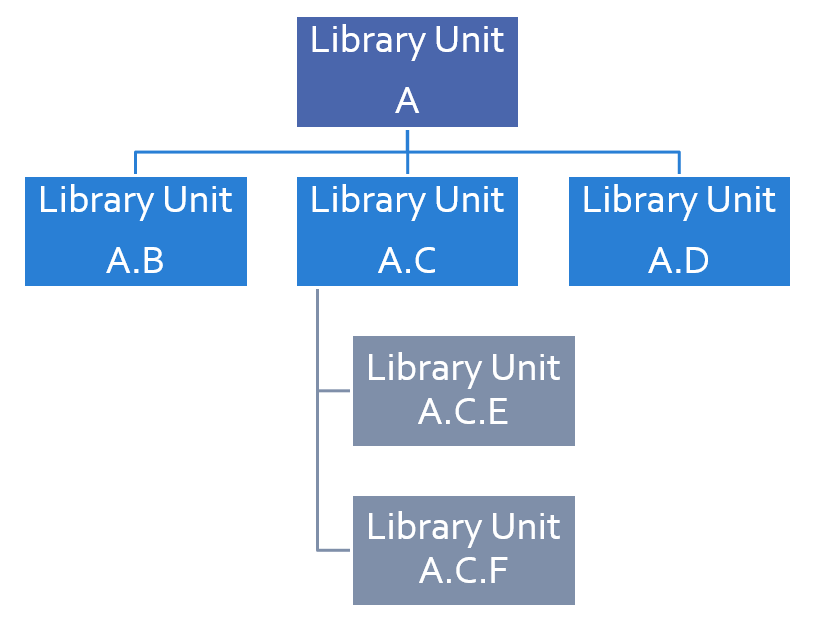 Address extensibility issue
Can extend packages with visibility to parent private part
Extensions do not require recompilation of parent unit
Visibility of parent's private part is protected
Directly support subsystems
Extensions all have the same ancestor root name
74
Programming By Extension
Parent unit
package Complex is  type Number is private;  function "*" (Left, Right : Number) return Number;  function "/" (Left, Right : Number) return Number;  function "+" (Left, Right : Number) return Number;  function "-" (Left, Right : Number) return Number;...private  type Number is record    Real_Part, Imaginary_Part : Float;  end record;end Complex;
Extension created to work with parent unit
package Complex.Utils is  procedure Put (C : in Number);  function As_String (C : Number) return String;  ...end Complex.Utils;
75
Extension Can See Private Section
With certain limitations
with Ada.Text_IO;package body Complex.Utils is  procedure Put(C : in Number) is  begin    Ada.Text_IO.Put(As_String(C));  end Put;  function As_String(C : Number) return String is  begin    -- Real_Part and Imaginary_Part are    -- visible to child's body    return "(" & Float'Image(C.Real_Part) & ", " &           Float'Image(C.Imaginary_Part) & ")";  end As_String;...end Complex.Utils;
76
Predefined Hierarchies
Standard library facilities are children of Ada
Ada.Text_IO
Ada.Calendar
Ada.Command_Line
Ada.Exceptions
et cetera
Other root packages are also predefined
Interfaces.C
Interfaces.Fortran
System.Storage_Pools
System.Storage_Elements
et cetera
77
Genericity
The Notion of a Pattern
Sometimes algorithms can be abstracted from types and subprograms
procedure Swap_Int (Left, Right : in out Integer) is  V : Integer := Left;begin   Left := Right;   Right := V;end Swap_Int;procedure Swap_Bool (Left, Right : in out Boolean) is   V : Boolean := Left;begin   Left := Right;   Right := V;end Swap_Bool;
It would be nice to extract these properties in some common pattern, and then just replace the parts that need to be replaced
procedure Swap (Left, Right : in out (Integer | Boolean)) is  V : (Integer | Boolean) := Left;begin   Left := Right;   Right := V;end Swap;
79
Ada Generic Compared to C++ Template
Ada Generic
-- specificationgeneric  type T is private;procedure Swap (L, R : in out T);-- implementationprocedure Swap (L, R : in out T) is   Tmp : T := L;begin   L := R;   R := Tmp;end Swap;-- instanceprocedure Swap_F is new Swap (Float);
C++ Template
// prototypetemplate <class T>void Swap (T & L, T & R);// implementationtemplate <class T>void Swap (T & L, T & R) {   T Tmp = L;   L = R;   R = Tmp;}// instanceint x, y;Swap<int>(x,y);
Works for Ada packages as well (similar to templates for C++ classes)
80
Generic Contracts
Definitions
A formal generic parameter is a template
Properties are either Constraints or Capabilities
Expressed from the body point of view
Constraints: e.g. unconstrained, limited
Capabilities: e.g. tagged, primitives
generic   type Pv is private;           -- allocation, copy, assignment, "="   with procedure Sort (T : Pv); -- primitive of Pv   type Unc (<>) is private;     -- allocation require a value   type Lim is limited private;  -- no copy or comparison   type Disc is (<>);            -- 'First, orderingpackage Generic_Pkg is [...]
Actual parameter may require constraints, and must provide capabilities
package Pkg is new Generic_Pkg (   Pv => Integer, -- has capabilities of private   Sort => Sort -- procedure Sort (T : Integer)   Unc => String,  -- uses "unconstrained" constraint   Lim => Float,   -- does not use "limited" constraint   Disc => Boolean, -- has capability of discrete);
82
Generic Formal Data
Constants and Variables Parameters
generic   type T is private;   X1 : Integer;  -- constant   X2 : in out T; -- variableprocedure P;V : Float;procedure P_I is new P   (T  => Float,    X1 => 42,    X2 => V);
84
Generic Subprogram Parameters
Subprograms can be defined in the generic contract
Must be introduced by with to differ from the generic unit
generic   with procedure Callback;procedure P;procedure P isbegin   Callback;end P;procedure Something;procedure P_I is new P (Something);
85
Ada Contracts
Design-By-Contract
Source code acting in roles of client and supplier under a binding contract
 Contract specifies requirements or guarantees
“A specification of a software element that affects its use by potential clients.” (Bertrand Meyer)
 Supplier provides services
Guarantees specific functional behavior
Has requirements for guarantees to hold
 Client utilizes services
Guarantees supplier's conditions are met
Requires result to follow the subprogram's guarantees
87
Assertion
Boolean expression expected to be True
Said to hold when True
pragma Assert (not Full (Stack));-- stack is not fullpragma Assert (Stack_Length = 0,               Message => "stack was not empty");-- stack is empty
Raises language-defined Assertion_Error exception if expression does not hold
88
Defensive Programming
Should be replaced by subprogram contracts when possible
procedure Push (S : Stack) is   Entry_Length : constant Positive := Length (S);begin   pragma Assert (not Is_Full (S)); -- entry condition   [...]   pragma Assert (Length (S) = Entry_Length + 1); -- exit conditionend Push;
Subprogram contracts are an assertion mechanism
Not a drop-in replacement for all defensive code
procedure Force_Acquire (P : Peripheral) isbegin   if not Available (P) then      -- Corrective action      Force_Release (P);      pragma Assert (Available (P));   end if;   Acquire (P);end;
89
Preconditions and Postconditions
Subprogram-based Assertions
Explicit part of a subprogram's specification
Unlike defensive code
Precondition
Assertion expected to hold prior to subprogram call
Postcondition
Assertion expected to hold after subprogram return
Requirements and guarantees on both supplier and client
Syntax uses aspects
procedure Push (This : in out Stack_T;                Value : Content_T)  with Pre  => not Full (This),       Post => not Empty (This)               and Top (This) = Value;
91
Postcondition 'Old Attribute
Values as they were just before the call
Uses language-defined attribute 'Old
Can be applied to most any visible object
limited types are forbidden
May be expensive
Expression can be arbitrary
Typically out, in out parameters and globals
procedure Increment (This : in out Integer) with    Pre  => This < Integer'Last,    Post => This = This'Old + 1;
92
Function Postcondition 'Result Attribute
function result can be manipulated with 'Result
function Greatest_Common_Denominator  (A, B : Integer)  return Integer with    Pre  =>  A > 0 and B > 0,    Post =>  Is_GCD               (A, B,                Greatest_Common_Denominator'Result);
93
Type Invariants
Strong Typing
Ada supports strong typing
type Small_Integer_T is range -1_000 .. 1_000;type Enumerated_T is (Sun, Mon, Tue, Wed, Thu, Fri, Sat);type Array_T is array (1 .. 3) of Boolean;
What if we need stronger enforcement?
Number must be even
Subset of non-consecutive enumerals
Array should always be sorted
Type Invariant
Property of type that is always true on external reference
Guarantee to client, similar to subprogram postcondition
Subtype Predicate
Property of type that is always true, unconditionally
Can add arbitrary constraints to a type, unlike the “basic” type system
95
Example Type Invariant
A bank account balance must always be consistent
Consistent Balance: Total Deposits - Total Withdrawals = Balance
package Bank is  type Account is private with    Type_Invariant => Consistent_Balance (Account);  ...  -- Called automatically for all Account objects  function Consistent_Balance (This : Account)    return Boolean;  ...private  ...end Bank;
96
Invariants Don't Apply Internally
No checking within supplier package
Otherwise there would be no way to implement anything!
Only matters when clients can observe state
procedure Open (This : in out Account;                Name : in String;                Initial_Deposit : in Currency) isbegin  This.Owner := To_Unbounded_String (Name);  This.Current_Balance := Initial_Deposit;  -- invariant would be false here!  This.Withdrawals := Transactions.Empty_List;  This.Deposits := Transactions.Empty_List;  This.Deposits.Append (Initial_Deposit);  -- invariant is now trueend Open;
97
Subtype Predicates
Predicates
Assertion expected to hold for all objects of given type
Expressed as any legal boolean expression in Ada
Quantified and conditional expressions
Boolean function calls
Two forms in Ada
Static Predicates
Specified via aspect named Static_Predicate
Dynamic Predicates
Specified via aspect named Dynamic_Predicate
Can apply to type or subtype
99
Subtype Predicate Examples
Dynamic Predicate
subtype Even is Integer with Dynamic_Predicate =>   Even mod 2 = 0; -- Boolean expression   -- (Even indicates "current instance")
Static Predicate
type Serial_Baud_Rate is range 110 .. 115200  with Static_Predicate => Serial_Baud_Rate  in    -- Non-contiguous range    110  | 300  | 600 | 1200 | 2400 | 4800 |    9600 | 14400 | 19200 | 28800 | 38400 | 56000 |    57600 | 115200;
100
Predicate Checking
Calls inserted automatically by compiler
Violations raise exception Assertion_Error
When predicate does not hold (evaluates to False)
Checks are done before value change
Same as language-defined constraint checks
Associated variable is unchanged when violation is detected
101
Tasking
A Simple Task
Concurrent code execution via task
procedure Main is   task type Put_T;   task body Put_T is   begin      loop         delay 1.0;         Put_Line ("T");      end loop;   end Put_T;   T : Put_T;begin -- Main task body   loop      delay 1.0;      Put_Line ("Main");   end loop;end;
A task is started when its declaration scope is elaborated
Its enclosing scope exits when all tasks have finished
103
Two Synchronization Models
Active
Rendezvous
Client / Server model
Server entries
Client entry calls
Passive
Protected objects model
Concurrency-safe semantics
104
Tasks
Rendezvous Definitions
Server declares several entry
Client calls entries like subprograms
Server accept the client calls
At each standalone accept, server task blocks
Until a client calls the related entry
task type Msg_Box_T is   entry Start;   entry Receive_Message (S : String);end Msg_Box_T;task body Msg_Box_T isbegin   loop      accept Start;      Put_Line ("start");      accept Receive_Message (S : String) do         Put_Line (S);      end Receive_Message;   end loop;end Msg_Box_T;
106
Rendezvous Entry Calls
Upon calling an entry, client blocks
Until server reaches end of its accept block
T : Msg_Box_T;Put_Line ("calling start");T.Start;Put_Line ("calling receive 1");T.Receive_Message ("1");Put_Line ("calling receive 2");T.Receive_Message ("2");
May be executed as follows:
calling startstart             -- May switch place with line belowcalling receive 1 -- May switch place with line aboveReceive 1calling receive 2-- Blocked until another task calls Start
107
Accepting a Rendezvous
accept statement
Wait on single entry
If entry call waiting: Server handles it
Else: Server waits for an entry call
select statement
Several entries accepted at the same time
Can time-out on the wait
Can be not blocking if no entry call waiting
Can terminate if no clients can possibly make entry call
Can conditionally accept a rendezvous based on a guard expression
108
Protected Objects
Protected Objects
Multitask-safe accessors to get and set state
No direct state manipulation
No concurrent modifications
110
Protected Objects Example
protected type Some_Value is   procedure Set      (V : Integer);   function Get      return Integer;private   Value : Integer;end Some_Value;
protected body Some_Value is   procedure Set      (V : Integer) is   begin      Value := V;   end Set;   function Get      return Integer is   begin      return Value;   end Get;end Some_Value;
111
Protected: Functions and Procedures
A function can get the state
Protected data is read-only
Concurrent call to function is allowed
No concurrent call to procedure
A procedure can set the state
No concurrent call to either procedure or function
In case of concurrency, other callers get blocked
Until call finishes
112
Delays
Delay keyword
delay keyword part of tasking
Blocks for a time
Relative: Blocks for at least Duration
Absolute: Blocks until a given Calendar.Time or Real_Time.Time
procedure Main is   Relative : Duration := 1.0;   Absolute : Calendar.Time     := Calendar.Time_Of (2030, 10, 01);begin   delay Relative;   delay until Absolute;end Main;
114
Access Types
Access Types Design
Memory-addressed objects are called Access Types
C++
int *P_C =      malloc (sizeof (int));int *P_CPP = new int;int *G_C = &Some_Int;
Ada
type Integer_General_Access  is access all Integer;G : aliased Integer;G_A : Integer_General_Access := G'access;
116
Null Values
A pointer that does not point to any actual data has a null value
Access types have default value of null
null can be used in assignments and comparisons
declare   type Acc is access all Integer;   V : Acc;begin   if V = null then      --  will go here   end if   V := new Integer'(0);   V := null; -- semantically correct, but memory leak
117
Dereferencing Access Types
.all does the access dereference
Lets you access the object pointed to by the pointer
.all is optional for
Access on a component of an array
Access on a component of a record
type Record_T is record  F1, F2 : Integer;end record;type Integer_Access_T is access Integer;type String_Access_T is access all String;type Record_Access_T is access all Record_T;Integer_Access : Integer_Access_T := new Integer;String_Access  : String_Access_T  := new String'("abc");Record_Access  : Record_Access_T  := new R;Integer_Access.all := 123;String_Access(1)   := "-";Record_Access.F1   := 456;Record_Access.all  := (7, 8);
118
General Access Types
General Access Types
Can point to any pool (including stack)
type T is [...]type T_Access is access all T;V : T_Access := new T;
Still distinct type
Conversions are possible
type T_Access_2 is access all T;V2 : T_Access_2 := T_Access_2 (V); -- legal
120
Allocations
Objects are created with the new reserved word
The created object must be constrained
The constraint is given during the allocation
V : String_Access := new String (1 .. 10);
The object can be created by copying an existing object - using a qualifier
V : String_Access :=   new String'("This is a String");
121
Deallocations
Deallocations are unsafe
Multiple deallocations problems
Memory corruptions
Access to deallocated objects
As soon as you use them, you lose the safety of your access
But sometimes, you have to do what you have to do ...
There's no simple way of doing it
Ada provides Ada.Unchecked_Deallocation
Has to be instantiated (it's a generic)
Must work on an object, reset to null afterwards
122
Referencing The Stack
By default, stack-allocated objects cannot be referenced - and can even be optimized into a register by the compiler
aliased declares an object to be referenceable through an access value
V : aliased Integer;
'Access attribute gives a reference to the object
A : Int_Access := V'Access;
'Unchecked_Access does it without checks
123
Tagged Types
Derivation Ada vs C++
type T1 is tagged record  Member1 : Integer;end record;procedure Attr_F (This : T1);type T2 is new T1  with record    Member2 : Integer;  end record;overridingprocedure Attr_F   (This : T2);procedure Attr_F2   (This : T2);
class T1 {  public:    int Member1;    virtual void Attr_F(void);  };class T2 : public T1 {  public:    int Member2;    virtual void Attr_F(void);    virtual void Attr_F2(void);  };
125
Tagged Derivation
Difference with Simple Derivation
Tagged derivation can change the structure of a type
Keywords tagged record and with record
type Root is tagged record   F1 : Integer;end record;type Child is new Root with record   F2 : Integer;end record;
127
Type Extension
A tagged derivation has to be a type extension
Use with null record if there are no additional components
type Child is new Root with null record;type Child is new Root; -- illegal
Conversion is only allowed from child to parent
V1 : Root;V2 : Child;...V1 := Root (V2);V2 := Child (V1); -- illegal
128
Prefix Notation
Tagged types primitives can be called as usual
The call can use prefixed notation
If the first argument is a controlling parameter
No need for use or use type for visibility
-- Prim1 visible even without *use Pkg*X.Prim1;declare   use Pkg;begin   Prim1 (X);end;
129
Interfacing with C
Import / Export
Import / Export Aspects (1/2)
Aspect Import allows a C implementation to complete an Ada specification
Ada view
procedure C_Proc   with Import,        Convention    => C,        External_Name => "c_proc";
C implementation
void SomeProcedure (void) {   // some code}
Aspect Export allows an Ada implementation to complete a C specification
Ada implementation
procedure Some_Procedure   with Export,        Convention    => C,        External_Name => "ada_some_procedure");procedure Some_Procedure isbegin -- some codeend Some_Procedure;
C view
extern void ada_some_procedure (void);
132
Import / Export Aspects (2/2)
You can also import/export variables
Variables imported won't be initialized
Ada view
My_Var : Integer_Type   with Import,        Convention    => C,        External_Name => "my_var");
C implementation
int my_var;
133
Parameter Passing
Passing Scalar Data as Parameters
C types are defined by the standard
Ada types are implementation-defined
GNAT standard types are compatible with C types
Implementation choice, use carefully
At the interface level, scalar types must be either constrained with representation clauses, or coming from Interfaces.C
Ada view
with Interfaces.C;function C_Proc (I : Interfaces.C.Int)    return Interfaces.C.Int    with Import,         Convention    => C,         External_Name => "c_proc");
C view
int c_proc (int i) {  /* some code */}
135
Passing Structures as Parameters
An Ada record that is mapping on a C struct must:
Be marked as convention C to enforce a C-like memory layout
Contain only C-compatible types
C View
enum Enum {E1, E2, E3};struct Rec {   int A, B;   Enum C;};
Ada View
type Enum is (E1, E2, E3) with Convention => C;type Rec is record  A, B : int;  C : Enum;end record with Convention => C;
136
Parameter modes
in scalar parameters passed by copy
out and in out scalars passed using temporary pointer on C side
By default, composite types passed by reference on all modes except when the type is marked C_Pass_By_Copy
Be very careful with records - some C ABI pass small structures by copy!
137
Polymorphism
Classes
In Ada, a Class denotes an inheritance subtree
Class of T is the class of T and all its children
Type T'Class can designate any object typed after type of class of T
type Root is tagged null record;type Child1 is new Root with null record;type Child2 is new Root with null record;type Grand_Child1 is new Child1 with null record;-- Root'Class = {Root, Child1, Child2, Grand_Child1}-- Child1'Class = {Child1, Grand_Child1}-- Child2'Class = {Child2}-- Grand_Child1'Class = {Grand_Child1}
Objects of type T'Class have at least the properties of T
Fields of T
Primitives of T
139
Abstract Types
A tagged type can be declared abstract
Then, abstract tagged types:
cannot be instantiated
can have abstract subprograms (with no implementation)
Non-abstract derivation of an abstract type must override and implement abstract subprograms
140
'Class and Prefix Notation
Prefix notation rules apply when the first parameter is of a class wide type
type Root is tagged null record;procedure P (V : Root'Class);type Child is new Root with null record;V1 : Root;V2 : Root'Class := Root'(others => <>);...P (V1);P (V2);V1.P;V2.P;
141
Dispatching and Redispatching
Calls on class-wide types (1/2)
Any subprogram expecting a T object can be called with a T'Class object
type Root is tagged null record;procedure P (V : Root);type Child is new Root with null record;procedure P (V : Child);   V1 : Root'Class := [...]   V2 : Child'Class := [...]begin   P (V1);   P (V2);
143
Calls on class-wide types (2/2)
The actual type of the object is not known at compile time
The right type will be selected at runtime
Ada
declare  V1 : Root'Class :=       Root'(others => <>);  V2 : Root'Class :=       Child'(others => <>);begin  V1.P; -- calls P of Root  V2.P; -- calls P of Child
C++
Root * V1 = new Root ();Root * V2 = new Child ();V1->P ();V2->P ();
144
Low Level Programming
Data Representation
Data Representation vs Requirements
Developer usually defines requirements on a type
type My_Int is range 1 .. 10;
The compiler then generates a representation for this type that can accommodate requirements
In GNAT, can be consulted using -gnatR2 switch
type Ada2012_Int is range 1 .. 10   with Object_Size => 8,        Value_Size  => 4,        Alignment   => 1;
These values can be explicitly set, the compiler will check their consistency
They can be queried as attributes if needed
X : Integer := My_Int'Alignment;
147
Value_Size / Size
Value_Size (or Size in the Ada Reference Manual) is the minimal number of bits required to represent data
For example, Boolean'Size = 1
The compiler is allowed to use larger size to represent an actual object, but will check that the minimal size is enough
type T1 is range 1 .. 4   with Size => 3;
148
Alignment
Number of bytes on which the type has to be aligned
Some alignment may be more efficient than others in terms of speed (e.g. boundaries of words (4, 8))
Some alignment may be more efficient than others in terms of memory usage
type T1 is range 1 .. 4   with Size      => 4,        Alignment => 8;
149
Pack Aspect
pack aspect applies to composite types (record and array)
Compiler optimizes data for size no matter performance impact
Unpacked
type Enum is (E1, E2, E3);type Rec is record   A : Integer;   B : Boolean;   C : Enum;end record;type Ar is array (1 .. 1000) of Boolean;-- Rec'Size is 48, Ar'Size is 8000
Packed
type Enum is (E1, E2, E3);type Rec is record   A : Integer;   B : Boolean;   C : Enum;end record with Pack;type Ar is array (1 .. 1000) of Boolean;pragma Pack (Ar);-- Rec'Size is 35, Ar'Size is 1000
150
Record Representation Clauses
Exact mapping between a record and its binary representation
Optimization purposes, or hardware requirements
Driver mapped on the address space, communication protocol...
Fields represented as
<name> at <byte> range   <starting-bit> ..   <ending-bit>
type Rec1 is record   A : Integer range 0 .. 4;   B : Boolean;   C : Integer;   D : Enum;end record;for Rec1 use record   A at 0 range 0 ..  2;   B at 0 range 3 ..  3;   C at 0 range 4 .. 35;   -- unused space here   D at 5 range 0 ..  2;end record;
151
Array Representation Clauses
Component_Size for array's component's size
type Ar2 is array (1 .. 1000) of Boolean    with Component_Size => 2;
152
Address Clauses and Overlays
Address Clauses
Ada allows specifying the address of an entity
Var : Unsigned_32 with Address => 16#1234_ABCD#;
Very useful to declare I/O registers
For that purpose, the object should be declared volatile:
Var : Unsigned_32 with Volatile;
Useful to read a value anywhere
function Get_Byte (Addr : Address) return Unsigned_8 is  V : Unsigned_8 with Volatile, Address => Addr;begin  return V;end;
In particular the address doesn't need to be constant
But must match alignment
154
Unchecked Conversion
Unchecked_Conversion allows an unchecked bitwise conversion of data between two types
Needs to be explicitly instantiated
type Bitfield is array (1 .. Integer'Size) of Boolean;function To_Bitfield is new   Ada.Unchecked_Conversion (Integer, Bitfield);V  : Integer;V2 : Bitfield := To_Bitfield (V);
Avoid conversion if the sizes don't match
Not defined by the standard
Many compilers will warn if the type sizes do not match
155
Inline Assembly
Simple Statement
Instruction without inputs/outputs
Asm ("halt", Volatile => True);
You may specify Volatile to avoid compiler optimizations
In general, keep it False unless it created issues
You can group several instructions
Asm ("nop" & ASCII.LF & ASCII.HT     & "nop", Volatile => True);Asm ("nop; nop", Volatile => True);
The compiler doesn't check the assembly, only the assembler will
Error message might be difficult to read
157
Instruction Counter Example (x86)
with System.Machine_Code; use System.Machine_Code;with Ada.Text_IO;         use Ada.Text_IO;with Interfaces;          use Interfaces;procedure Main is   Low   : Unsigned_32;   High  : Unsigned_32;   Value : Unsigned_64;   use ASCII;begin   Asm ("rdtsc" & LF,        Outputs =>           (Unsigned_32'Asm_Output ("=g", Low),            Unsigned_32'Asm_Output ("=a", High)),        Volatile => True);   Values := Unsigned_64 (Low) +             Unsigned_64 (High) * 2 ** 32;   Put_Line (Values'Image);end Main;
158